Мои прапрадеды - участники Великой отечественной войны
Работу выполнила ученица 7Б класса Рахманова Н.
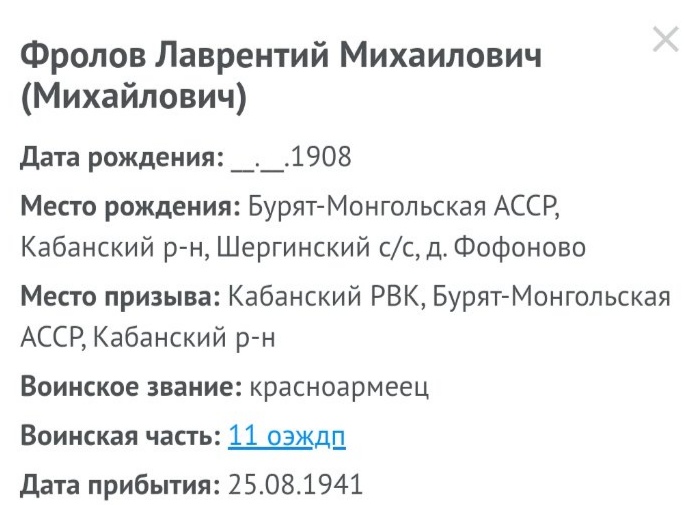 На войну прибыл 1941г. и до 1944г. о нем ничего не известно, но по рассказам деда он был разведчиком и в 1943г. попал в плен. В 1944г. он прибыл в 11 отдельный эксплуатационный железнодорожный полк, дошёл до Берлина.
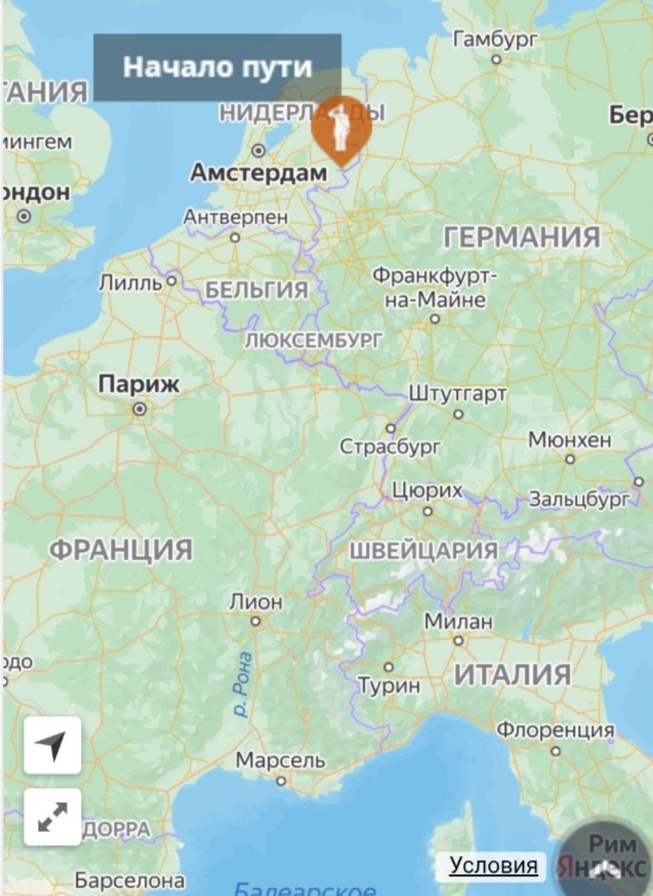 Фотография
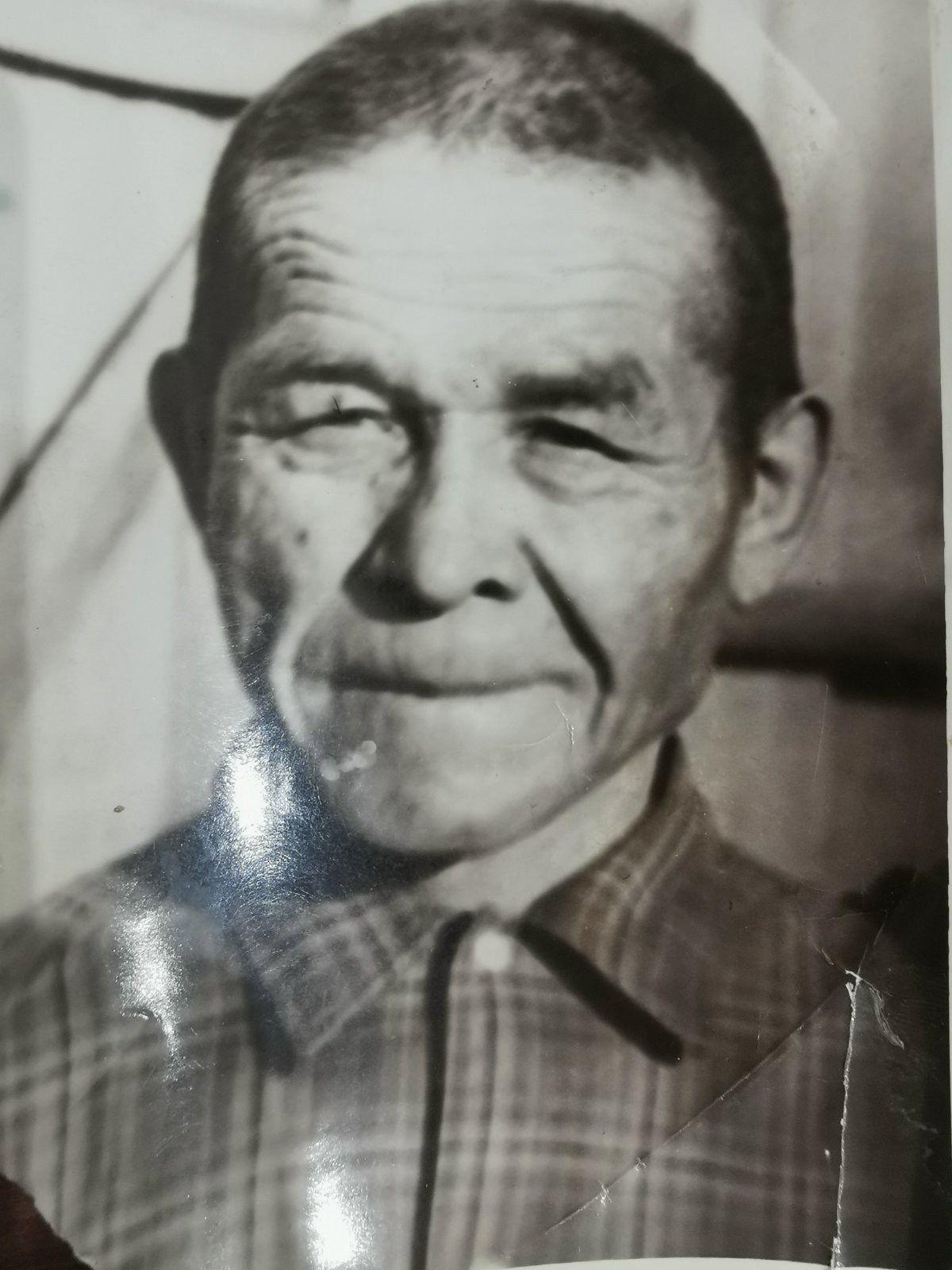 Медали
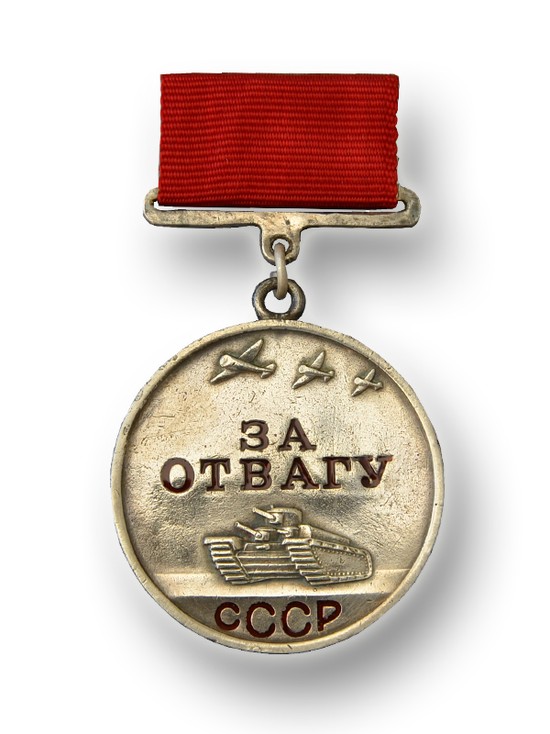 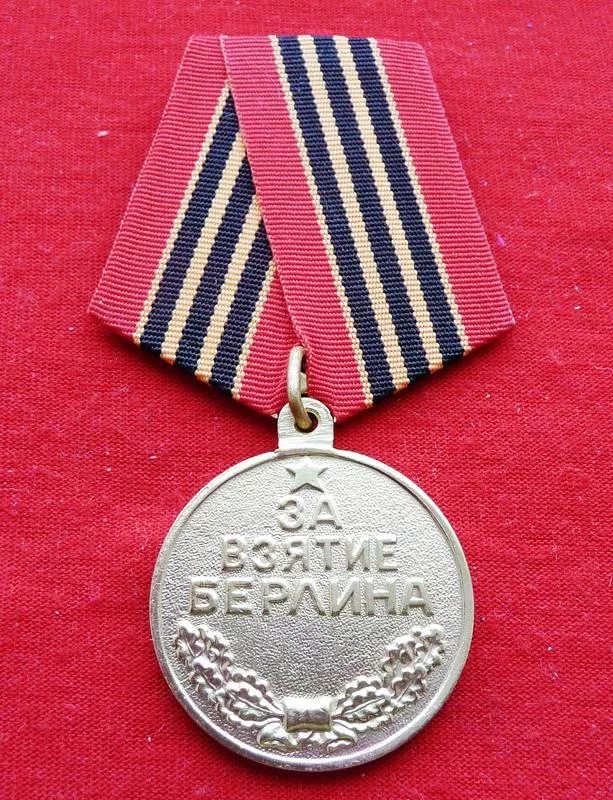 Медали
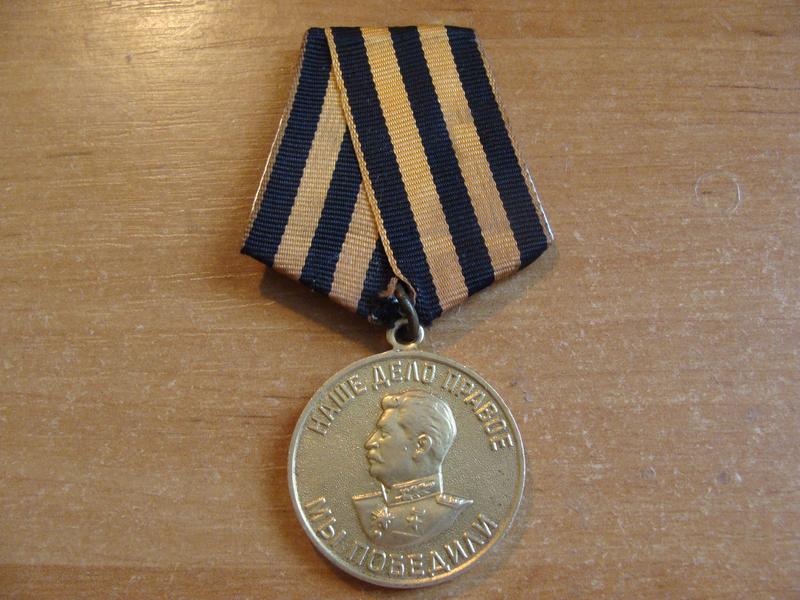 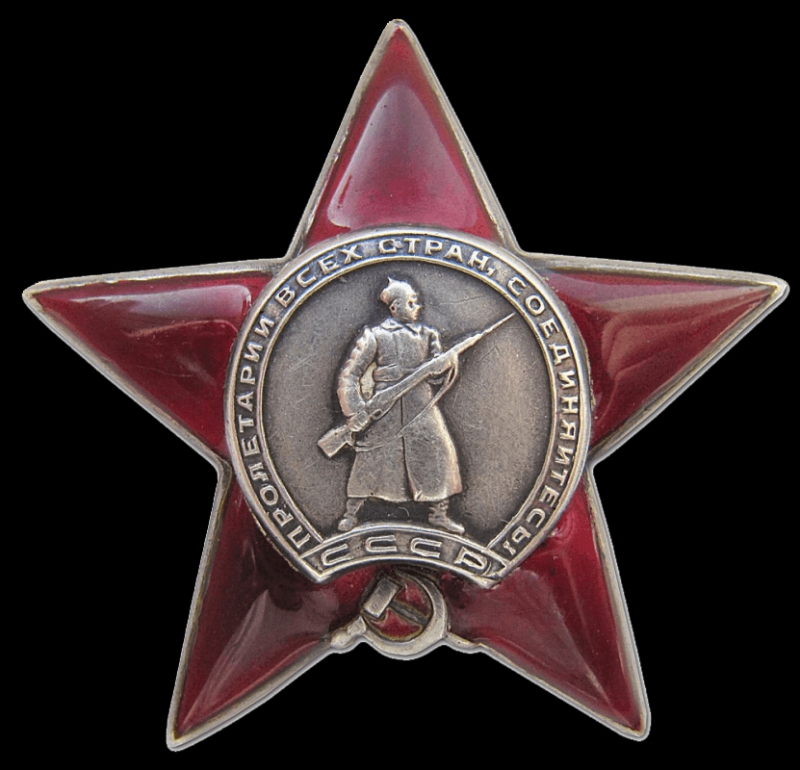 Кобылкин Иван Андреянович(1914г.-1976г.)Призван в 1941г. Бурятия Кобанский район село Брянск. Прибыв на фронт был сразу ранен - контужен. Выписавшись из госпиталя он снова вернулся на фронт и возил раненых с поля боя на лошадях до конца войны.
Фотография
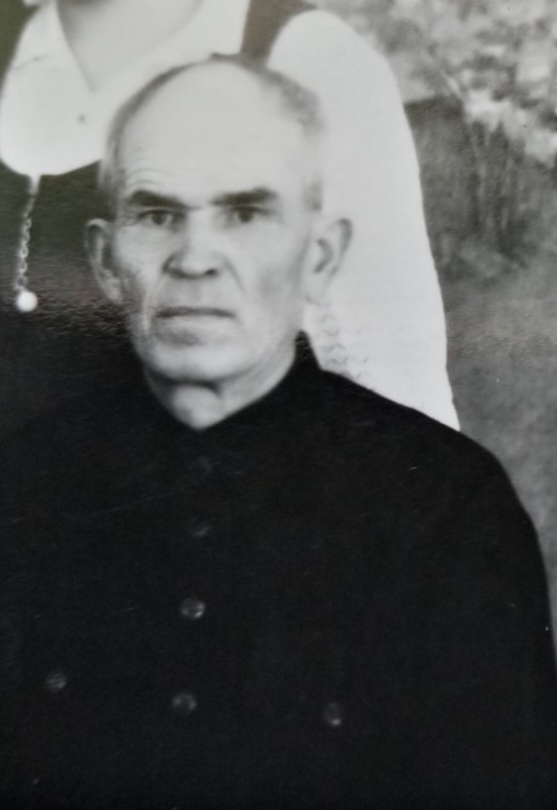 Медаль
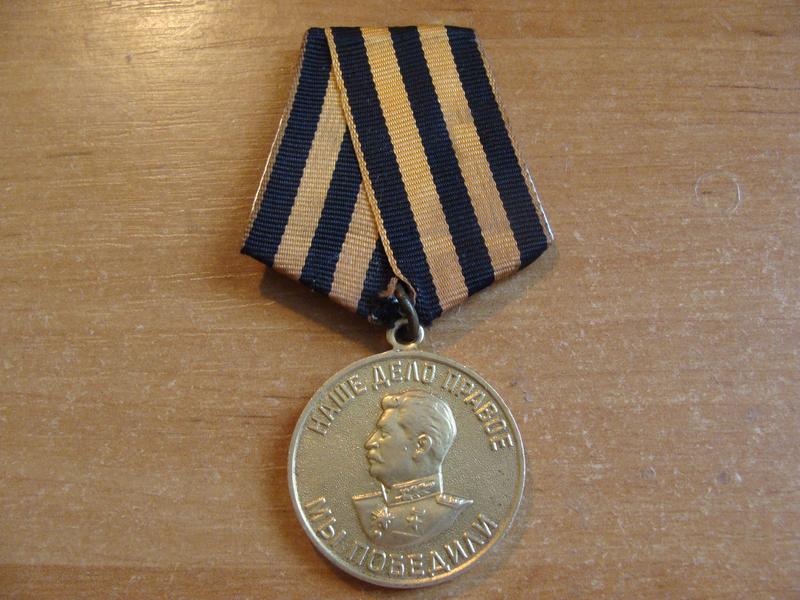 Кобылкин Кузьма Андреянович
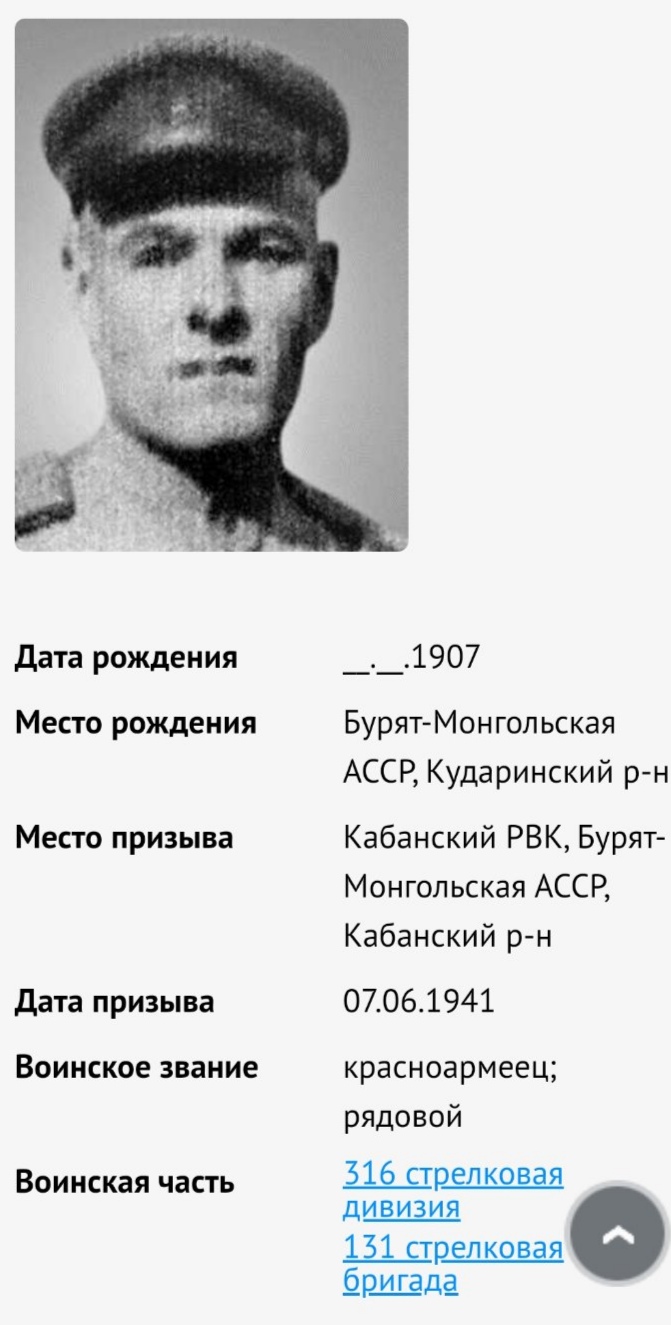 https://pamyat-naroda.ru/warunit/id5696/?static_hash=1759739940e94c2fa19c544382df0294v2 https://pamyat-naroda.ru/warunit/id2955/?static_hash=1759739940e94c2fa19c544382df0294v2
Медаль
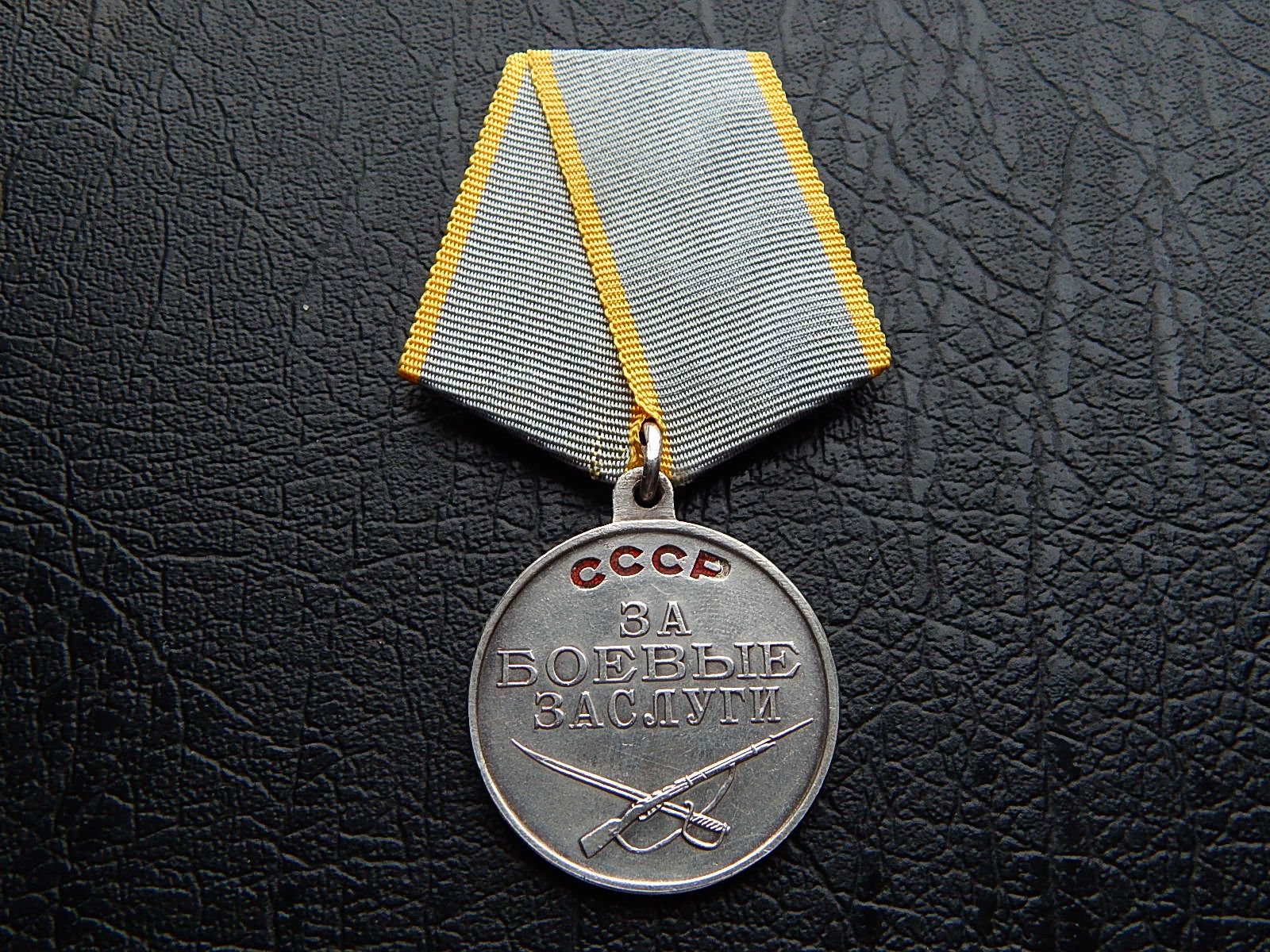